Miljösamverkan Skånes
Organisation
Kommunernas val till styrgrupp och beredningsgrupp

& Miljöchefsträff 2024
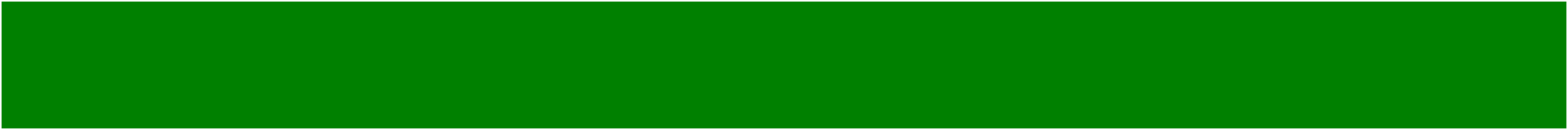 Kommunernas förslag på organisation inom Miljösamverkan Skånemiljöchefskonferens 29-09-2023
Kommunerna föreslår att:
miljösamverkan ska ha en styrgrupp och att beredningsgruppen tas bort 
kommunerna ska ha 6 deltagare i styrgruppen
Malmö Stad ska ha en fast plats i styrgruppen
kommunernas deltagare väljs på två år, enligt kommunernas principer
miljösamverkan ska ha ett roterande ordförandeskap
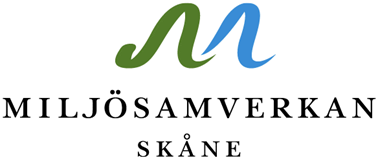 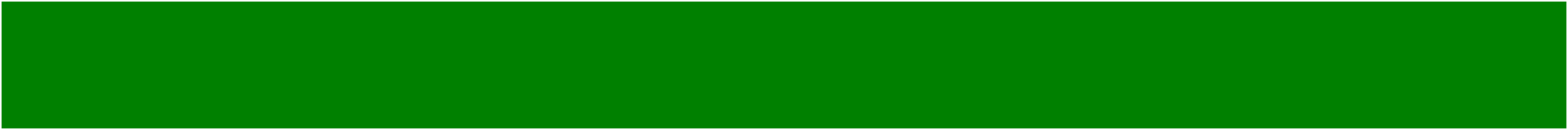 Kommunernas förslag på organisation inom Miljösamverkan Skånemiljöchefskonferens 2023
Kommunerna föreslår att:
miljösamverkan ska ha en ordförande och en vice ordförande (roterande kommunerna/länsstyrelsen) 
den person från kommunen som är ordförande tidigare ska ha varit med i miljösamverkans styrgrupp (erfarenhet)
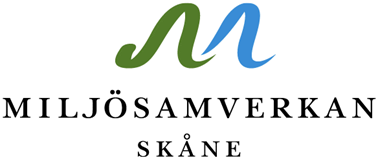 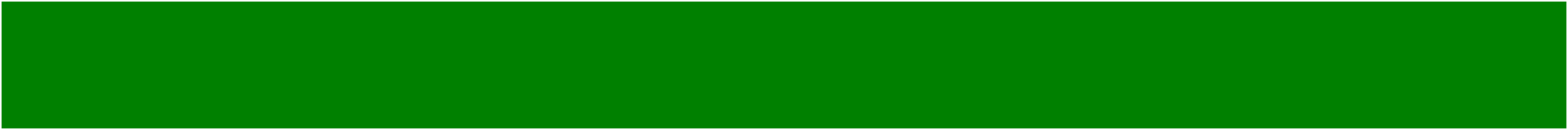 Beredningsgrupp 2023
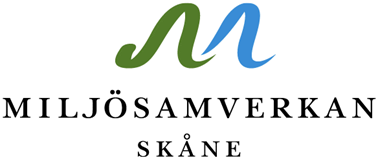 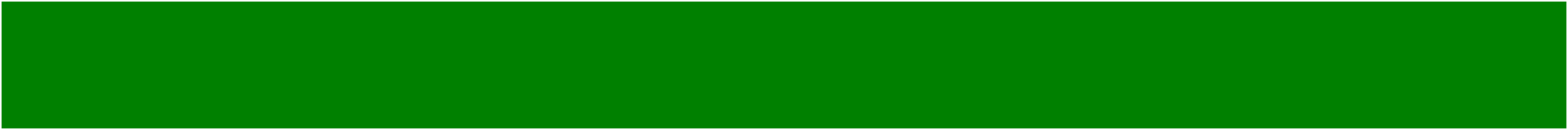 Styrgrupp 2023
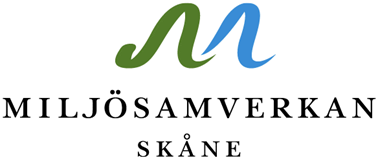 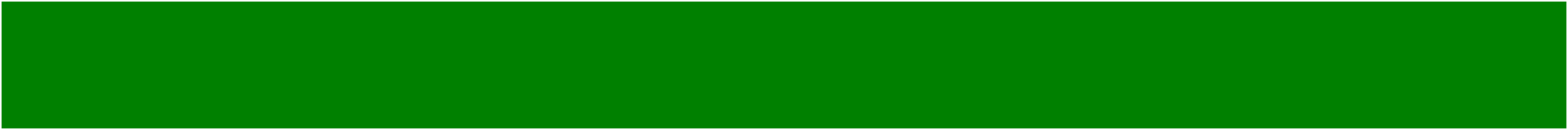 Kommunernas principer för nominering till beredningsgrupp och styrgrupp (2015)
Varierande kommunstorlek och organisationsstruktur
	-en blandning av olika organisationsformer på förvaltnings – och nämndsnivå såsom miljö- och 	hälsoskyddskontor, miljöförbund, miljö- och samhällsbyggnadskontor
	-en blandning av stora-, medelstora och små kommuner
Geografisk spridning i länet
Jämn könsfördelning
Rotation
	-genom rotation av representationen fås en delaktighet i hela länet.

Val ska göras av person, inte kommun, förutom Malmö som har en fast plats i styrgrupp respektive beredningsgrupp. Representanterna väljs av kommunernas miljöchefer eller motsvarande, förutom Malmö som väljer sina egna representanter. Representanterna väljs för fyra år, med överlappning.Den som väljs till styrgruppen ska vara miljöchef eller motsvarande.
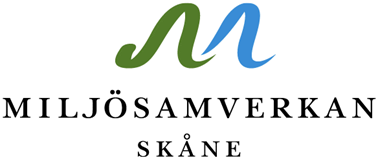 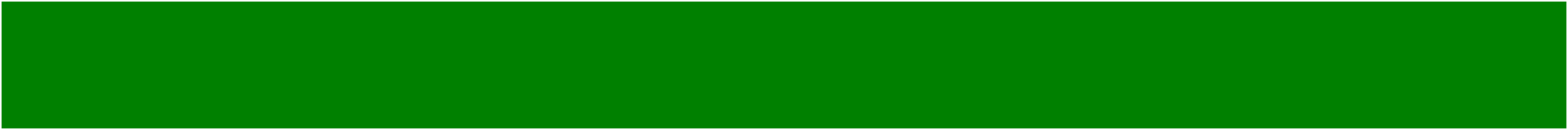 Beredningsgrupp
Beredningsgruppen ska bestå av ledamöter från kommunerna (sex personer varav Malmö har en fast plats), Länsstyrelsen Skåne (två personer) samt verksamhetsledarna för Miljösamverkan Skåne. Representanterna utses av respektive organisation. Gruppen ses två till tre gånger per termin.
Kompetens inom gruppen:
I gruppen ska finnas kompetens inom området för miljöfarlig verksamhet och hälsoskydd, livsmedelskontroll samt miljöstrategiskt arbete.
Arbetsuppgifter:
Projektägare
Föreslår och avgränsar projekt och andra aktiviteter för beslut i styrgruppen
Bemannar projekt
Uppdaterar tidigare projekt
Bereder workshop inför uppstart av MSS verksamhetsprocess
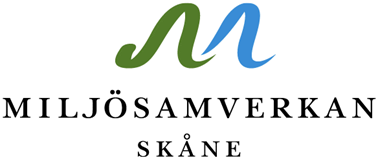 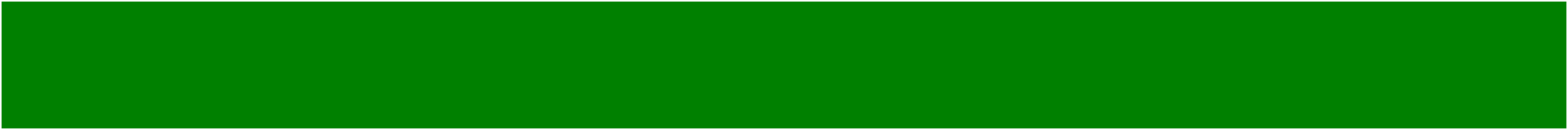 Styrgrupp
Styrgruppen ska bestå av ledamöter från kommunerna (fyra personer, varav Malmö har en fast plats), Länsstyrelsen Skåne (3 personer) samt Arbets- och miljömedicin Syd (en person). Respektive organisation utser sina deltagare. Gruppen träffas två gånger per termin, eller vid behov.
Kompetens inom gruppen:
Inom gruppen ska finnas kompetens inom området för tillsyn av miljöfarlig verksamhet och hälsoskydd, livsmedelskontroll samt miljöstrategiskt arbete. Arbets- och miljömedicin Syd bidrar med kompetens vad gäller miljörelaterad ohälsa. Till gruppen adjungeras verksamhetsledarna för Miljösamverkan Skåne.
Arbetsuppgifter:
Projektbeställare
Besluta om ekonomi
Besluta om inriktning av verksamhetsplanen
Fastställa verksamhetsplanen
Besluta om utveckling, utvärdering etc.
Besluta om att ett projekt är avslutat
Styrgruppen kan fatta beslut per capsulam
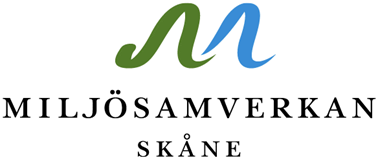 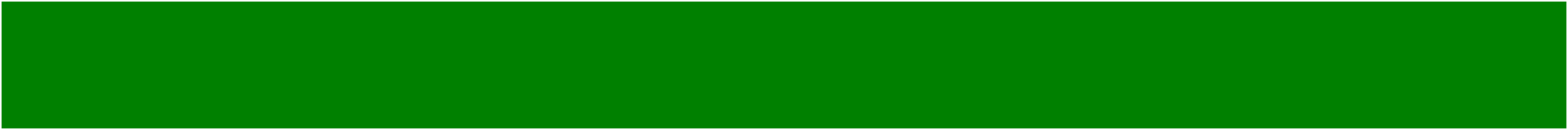 Att fundera över vid miljöchefsträffen!
Organisation?
Beredningsgrupp och styrgrupp?
Roterande ordförandeskap – vad innebär det egentligen?
Valberedning?
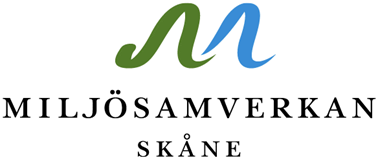 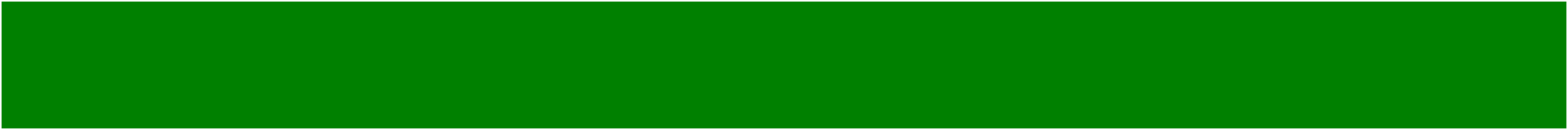 Hur går vi vidare om vi vill ändra något i organisationen?
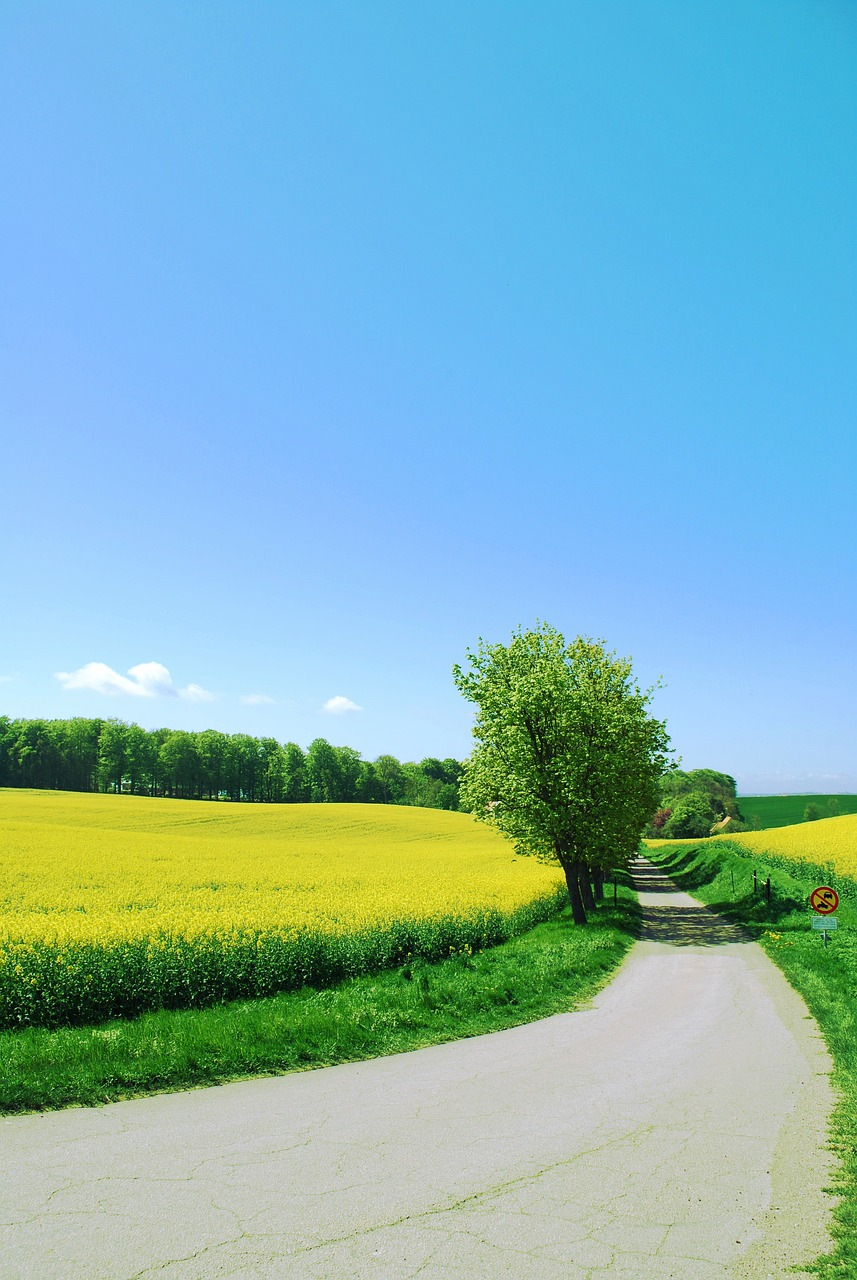 Förslag till länsstyrelsen och AMM
Möte med styrgruppen
Beslut
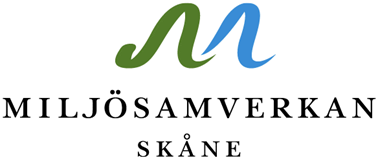 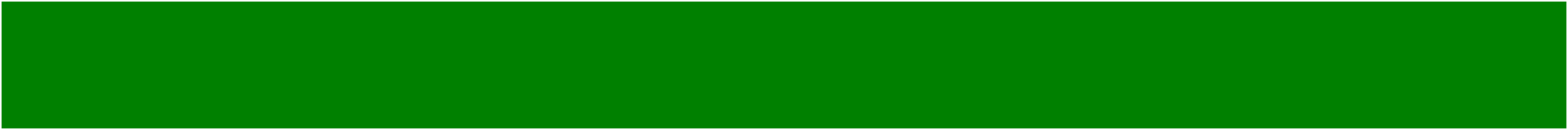